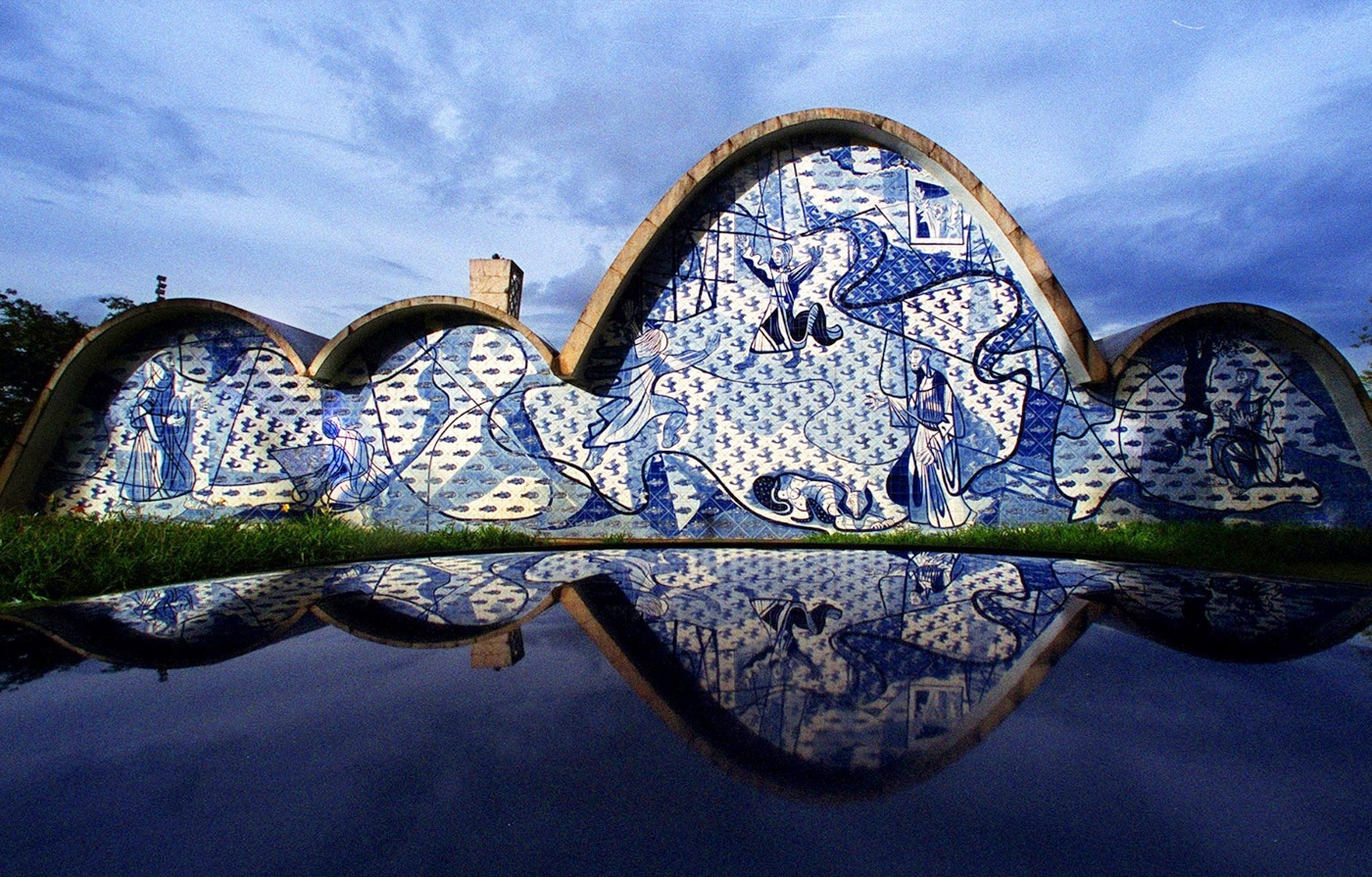 3
1
SUPREV
PLANO DE BENEFÍCIOS FECOMÉRCIO MG I
Dezembro 2017
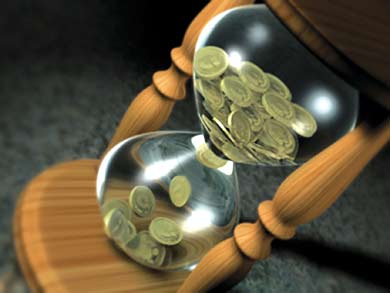 PRINCIPAIS DATAS & PRAZOS
Autorização: 04/09/2017(*)
Implantação: 01/10/2017
Divulgação: Novembro e Dezembro/2017
Termos de Migração:
Previsto Dezembro/2017
PRINCIPAIS DATAS & PRAZOS
(*) Plano Misto de Benefícios está fechado para novas adesões: 01/10/2017
Aprovada pela PORTARIA Nº 839, de 31/08/2017, publicada DOU Nº 170 de, 4/9/2017
Plantão de Atendimento: Novembro e Dezembro /2017
Período de Migração: Até 03/03/2018
Data Efetiva: 02/04/2018(*)
Cisão Definitiva(**): 02/05/2018
PRINCIPAIS DATAS PRAZOS
Cont...
(*)Liquidação de todos os compromissos entre Planos
(**) Desvinculação Definitiva entre os Planos
COMO É O PLANO?
PLANO DE ACUMULAÇÃO DE RECURSOS ESTRUTURADO NA MODALIDADE DE CONTRIBUIÇÃO DEFINIDA – CD, ONDE O BENEFÍCIO SERÁ CONHECIDO SOMENTE NA DATA DA APOSENTADORIA E DEPENDE DE 3 FATORES:
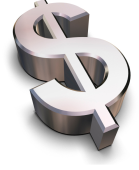 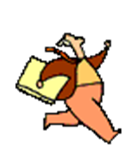 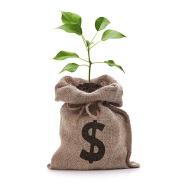 Volume das
Contribuições 
Aportadas
Rentabilidade
obtida com a
Aplicação
financeira
Tempo de
acumulação das
contribuições
6
A QUEM SE DESTINA O                                PLANO FECOMÉRCIO MG I?
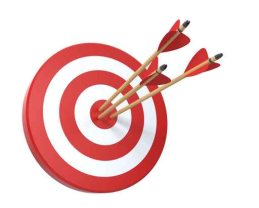 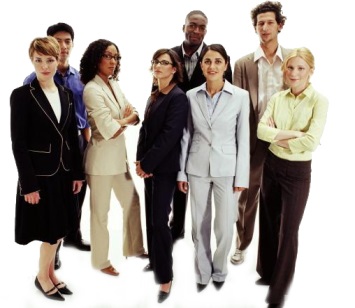 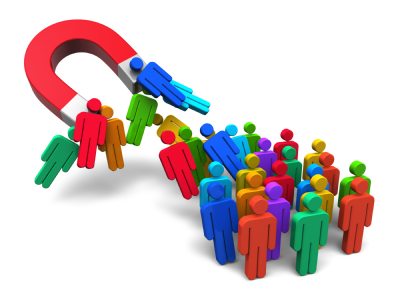 Migração dos
Participantes e
Assistidos do
Plano Misto
Aos empregados
Admitidos após
a implantação do
Plano ou aqueles
ainda sem Plano
Outras Empresas 
do Sistema
que aderirem ao
Plano
QUEM ADMINISTRA?
Sistemas informatizados de controles
Conselhos Deliberativo e Fiscal, Diretoria e  Corpo Técnico Especializado
Relatórios Gerenciais, de investimentos,  informativos e Site
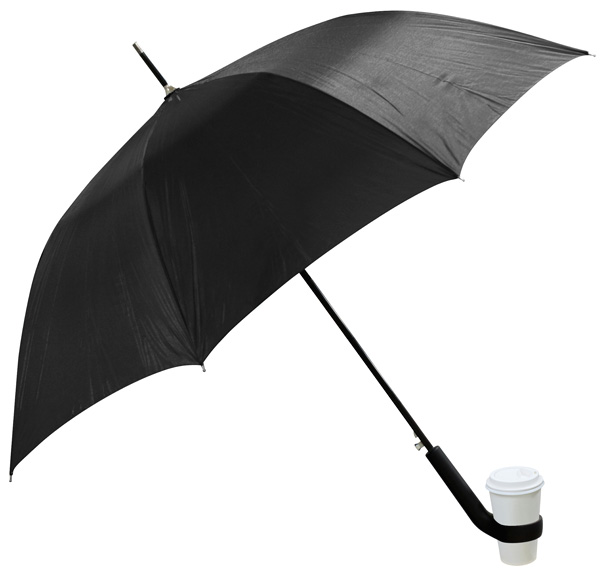 Controle do saldo de contas, concessão e manutenção de benefícios e resgates
Entidade Fechada
Entidade Fechada
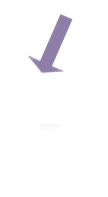 Simuladores, Rendimento Anual – IR,  Extratos e Atendimento
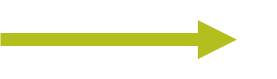 +7 Planos
FECOMÉRCIO MG-I
Melhor diluição dos Custos Administrativos entre os diversos Planos
Equipe Técnica com alto grau de especialização
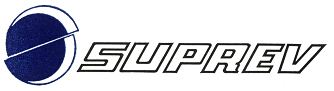 PONTOS CHAVES DO PLANO
PONTOS CHAVES DO PLANO
PONTOS CHAVES DO PLANO
EXIGÊNCIAS PARA AQUISIÇÃO
APOSENTADORIA: 
8 ANOS DE PLANO
10 ANOS DE PATROCINADORA
DESLIGAMENTO DA PATROCINADORA
ISENTO DE IDADE MÍNIMA
BENEFÍCIOS DO PLANO
O que pode acontecer no futuro?
Benefícios oferecidos pelo Plano FECOMÉRCIO MG I
Aposentar-se pelo PlanoFECOMÉRCIO MG I
Benefício por Prazo Determinado ou Indeterminado
Ficar inválido
Antecipação do Benefício por Prazo Determinado ou Indeterminado
Fundo reverte ao Beneficiário e na falta deste, ao herdeiro legal
Falecer
Autopatrocínio
Benefício Proporcional Diferido (BPD)
Portabilidade
Resgate
Sair da empresa
Formas de Recebimento: Aposentadorias
Prazo Escolhido pelo Participante
Percentual Escolhido pelo Participante
Renda mensal (12 x ao ano)
Parcela à vista
Prazo de recebimento: Mínimo de 5 e Máximo de 30 anos
(Prazo Determinado)
+
0% a 25% do Saldo de ContaTotal à vista
Opção 1
ou
Percentual de 0,5 até 2% aplicável ao Saldo de Conta Total
(Prazo Indeterminado)
Percentual pode ser alterado anualmente em dezembro
0% a 25% do Saldo de ContaTotal à vista
+
Opção 2
CUSTEIO DO PLANO FECOMÉRCIO MG I
CONTRIBUIÇÕES DOS PARTICIPANTES
CONTRIBUIÇÕES DO PATROCINADOR
Resumo das contribuições
Participante
Patrocinadora
Normal
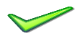 *
Voluntária
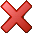 Desp. Adm.
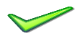 * 100% da Contribuição Normal do participante limitada a 3% do Salário de Participação
100% da Normal de Participante
Normal
Efetuada 12 vezes ao ano

Limitada a 3% do Salário de Participação do Participante
CONTRIBUIÇÕES DA PATROCINADORA
Para cada Real que o participante contribui na Normal
A Patrocinadoradeposita outro Real automaticamente
=
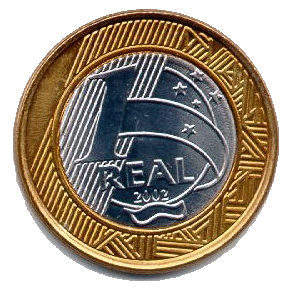 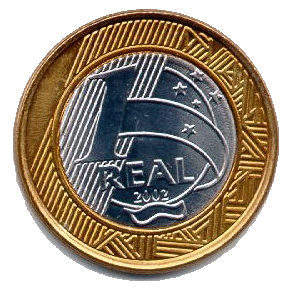 FUNDOS DE COTAS
Contribuições Normais de Participantes
Fundo A
Fundo B
Contribuições Voluntárias de Participantes
Fundo C
Contribuições Normais da Patrocinadora
Fundo D
Recursos Portados e Entidade Fechada
Fundo E
Recursos Portados e Entidade Aberta
Fundo F
Sobras de Resgates
Contribuições Extraordinárias do PMB
Fundo G
Fundo H
Reservas Matemática de Migração do Assistido PMB
PRINCIPAIS DIFERENÇAS
PLANO MISTO DE BENEFÍCIOS
X
PLANO FECOMÉRCIO MG I
Novembro 2017
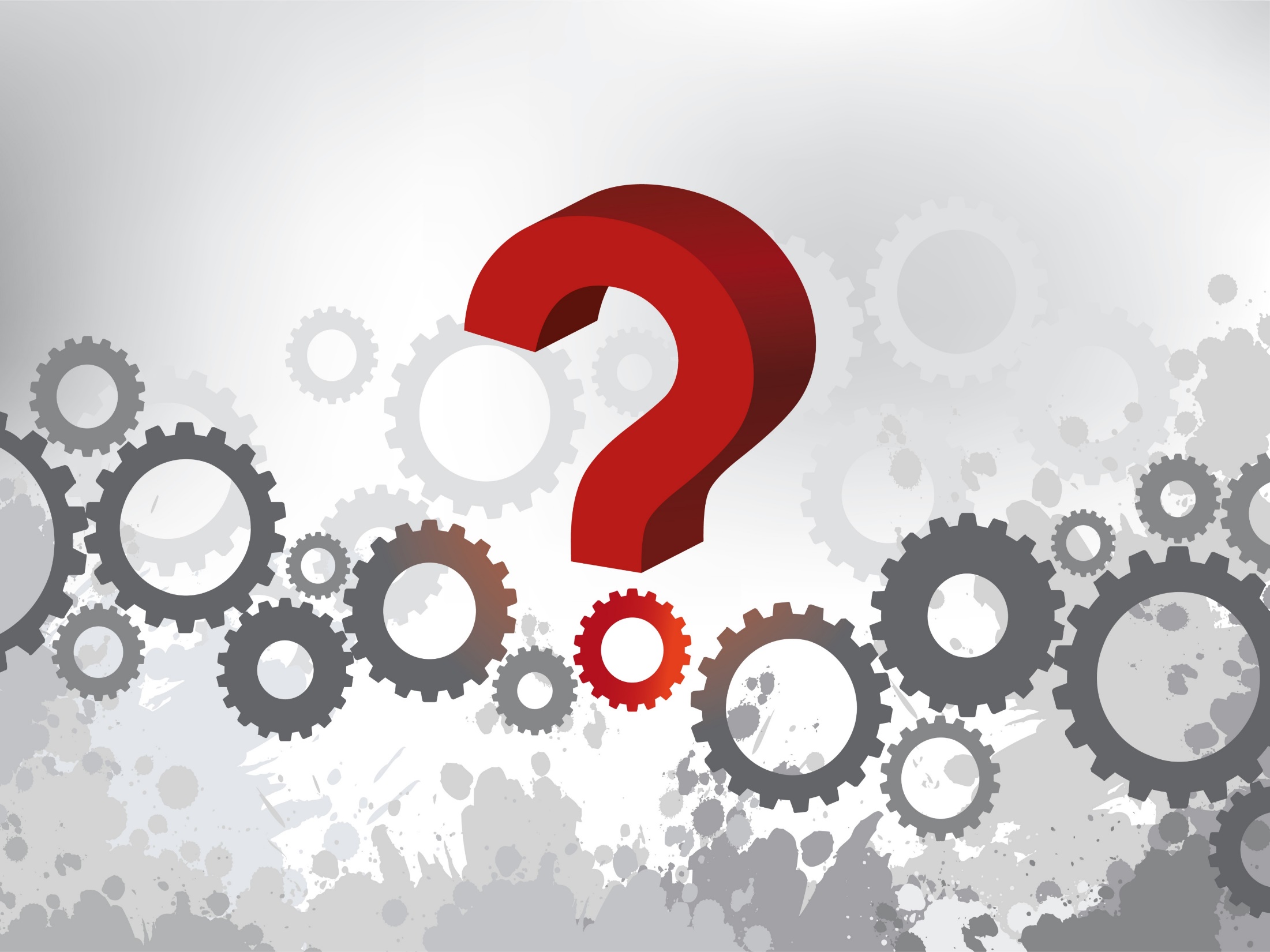 QUAIS AS PRINCIPAIS DIFERENÇAS ENTRE OS PLANOS
PRINCIPAIS DIFERENÇAS
PLANO MISTO DE BENEFÍCIOS
PLANO FECOMÉRCIO MG I
Beneficiários:
- Cônjuge/Companheiro(a)
Filhos < 21 anos não emancipado
Filho Inválido de qualquer idade
- Pai, Mãe e irmão < 21 na falta dos acima, que comprovem dependência econômica
Beneficiários:
- Cônjuge/Companheiro(a)
Filhos < 21 anos
Filho Inválido de qualquer idade
Filhos até 24 anos cursando Ensino Superior ou Pós
- Pai e Mãe (na falta dos acima)
Benefícios:
Tempo de Serviço
Especial
Idade
Invalidez
Pensão por Morte
Benefícios:

Prazo Determinado

Prazo Indeterminado
PRINCIPAIS DIFERENÇAS
PLANO MISTO DE BENEFÍCIOS
PLANO FECOMÉRCIO MG I
Com a morte do Assistido e não havendo Beneficiários, os recursos existentes no Saldo de Contas são revertidos aos Herdeiros Legais
Com a morte do Assistido e não havendo Beneficiários, os recursos existentes no Saldo de Contas são revertidos ao Plano
Há possibilidade de modificação no nível do benefício em caso de escolha da renda por “Prazo Indeterminado”, alterando anualmente o % de incidência sobre o Saldo
Uma vez escolhido o Tipo de Renda, não há mais a possibilidade de modificação no nível do benefício
CARÊNCIAS
PLANO MISTO DE BENEFÍCIOS
PLANO FECOMÉRCIO MG I
T. Serviço(*): 55 anos de idade
                       48 anos idade (Antec.)
	       10 anos Empresa
	       10 anos Plano
Prazo Determinado
ou
Prazo Indeterminado


10 anos Empresa

08 anos Plano
Especial(*): 53 anos de idade
                    48 anos idade (Antec.)
	    10 anos Empresa
	    10 anos Plano
Idade(*): 	 65 anos de idade Homem
                 60 anos idade Mulher
                 10 anos Empresa
	 10 anos Plano
Invalidez(*): 36 meses Plano
(*) Necessita estar aposentado pelo INSS
Ambos Planos exigem o desligamento da Patrocinadora
TIPOS DE RENDAS
PLANO MISTO DE BENEFÍCIOS
PLANO FECOMÉRCIO MG I
RENDAS VITALÍCIAS


COTAS CONSTANTES COM REVERSÃO EM PENSÃO

COTAS DECRESCENTES COM REVERSÃO EM PENSÃO

COTAS CONSTANTES SEM REVERSÃO EM PENSÃO

COTAS DECRESCENTES SEM REVERSÃO EM PENSÃO
RENDAS TEMPORÁRIAS


PRAZO DETERMINADO

OU

PRAZO INDETERMINADO


COTAS CONSTANTES
INSTITUTOS
PLANO MISTO DE BENEFÍCIOS
PLANO FECOMÉRCIO MG I
AUTOPATROCÍNIO:
Não há diferenças
AUTOPATROCÍNIO:
Não há diferenças
RESGATE:
100% do Saldo do Fundo Individual, podendo chegar até 50% da Parte Patronal
RESGATE:
100% do Saldo do Fundo Individual, podendo chegar até 70% da Parte Patronal
PORTABILIDADE
100% do Saldo do Fundo Individual, podendo chegar até 50% do Fundo Patronal
PORTABILIDADE
100% do Saldo do Fundo Individual, acrescido de 100% dos recursos do Fundo Patronal
BPD
Transforma 100% do Saldo Total em Renda Mensal Vitalícia
BPD
Transforma 100% do Saldo Total em Renda por Prazo Determinado ou Indeterminado
GARANTIA BENEFÍCIO MÍNIMO
PLANO MISTO DE BENEFÍCIOS
PLANO FECOMÉRCIO MG I
NÃO HÁ GARANTIAS

Renda decorrente do Saldo de Contas




A renda resultante não poderá ser inferior a 1 Salário Mínimo, caso isso ocorra, o Saldo será pago à vista ao interessado.
INVALIDEZ/PENSÃO

Renda decorrente do Saldo de Contas, porém...


Não inferior à:
[SRB – (10 x UMSF)]*

* Não inferior à: 
10% x SRB
Outras diferenças...
MISTO DE BENEFÍCIOS
FECOMÉRCIO MG I
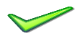 Abono Anual (13º.)
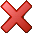 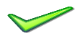 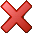 Renda Vitalícia
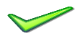 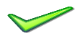 Despesas Administrativas
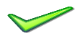 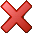 Possibilidade Déficit
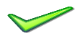 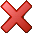 Idade Mínima Aposentadoria
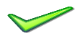 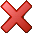 Benefícios Risco
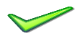 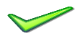 Reajuste Benefício pela Cota
ESPECIAL ASSISTIDOS
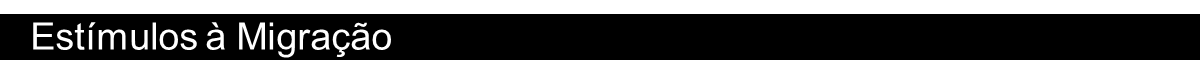 Somente para Participantes e Assistidos do Plano Misto de Benefícios
PROCESSOS MIGRATÓRIOS
ESTÍMULOS PARA MIGRAÇÃO
Redefinição da Renda
Reserva Matemática Líquida
Reserva a Constituir (se houver)
+
Proporção do Superávit e Fundo de Desligamento (Se houver)
=
Fundo Total (*)
Prazo Determinado
ou
Prazo Indeterminado
0,5% a 2%: Sobre o Saldo do Fundo Total
5 a 30 anos
(*) Poderá sacar até 25% do Saldo do Fundo para receber no mínimo em 12 e no máximo em 25 parcelas
O benefício do saldo remanescente não poderá ser inferior a 1 SM
34
Exemplo de MIGRAÇÃO
+
(*)Reserva Matem. Líq.: R$ 88.472,59
Reserva a Constituir: R$ 21.412,41
Proporção do Superávit e Fundo de Desligamento: R$ 7.474,40
=
Fundo Total: R$ 117.359,40
(*)Saque 15%: R$ 13.270,89
Saldo Remanescente: R$ 104.088,51
Prazo Determinado
ou
Prazo Indeterminado
0,5% a 2% do Saldo Remanescente: 1% = 
R$  1.040,89
5 a 30 anos
Exemplo (96 meses):
R$ 1.084,26
(+) Saque 15%: R$  552,95 em 24X
R$ 1.637,21 nos primeiros 24 meses. Depois volta R$ 1.084,26 até o 96º mês
R$ 1.593,84 nos primeiros 24 meses. Depois volta 1% sobre o saldo remanescente
Migração dos Assistidos
Recursos Migrados1 e Aportados2 diretamente
Reserva Benefícios Concedidos
Rateio Fundo Desligamento
1
1
H
1+2
1
Extraordinárias Patrocinadora
Rateio de Excedentes
COMO DECIDIR?
Participando de Palestras, Workshops,  Plantão de Dúvidas e conversando com familiares;
Lendo atentamente os Regulamentos de ambos os Planos e acessando o site da SUPREV;
Tomando ciência dos Termos e Condições de Migração e Opção, por meio dos Formulários
Solicitando valores e demais condições individuais à SUPREV
Participando do processo de Divulgação nos Plantões de Atendimento Consultivo Presencial ou por (e-mails, telefone e site)
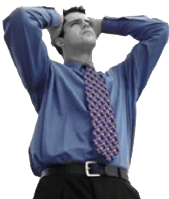 ENTENDA, ACOMPANHE e PARTICIPE!
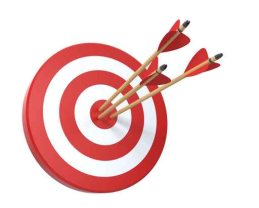 Resultado
Ingresso
Aposentadoria
Acumulação
CONTATOS
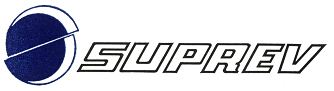 Rua Dna. Maria Pêra, 59
São Judas – São Paulo – SP
04303-140
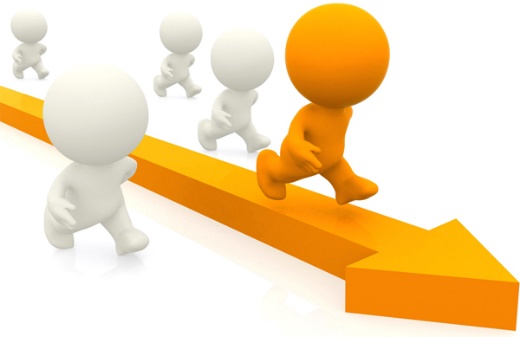 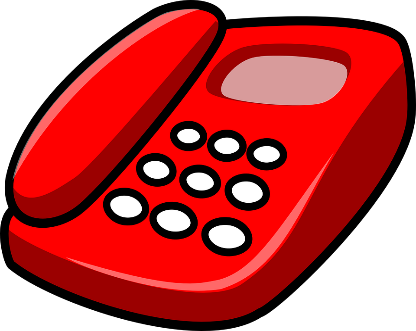 11 – 5585-0733
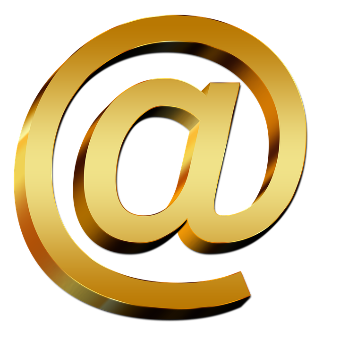 suprev@suprev.com.br
www.suprev.com.br
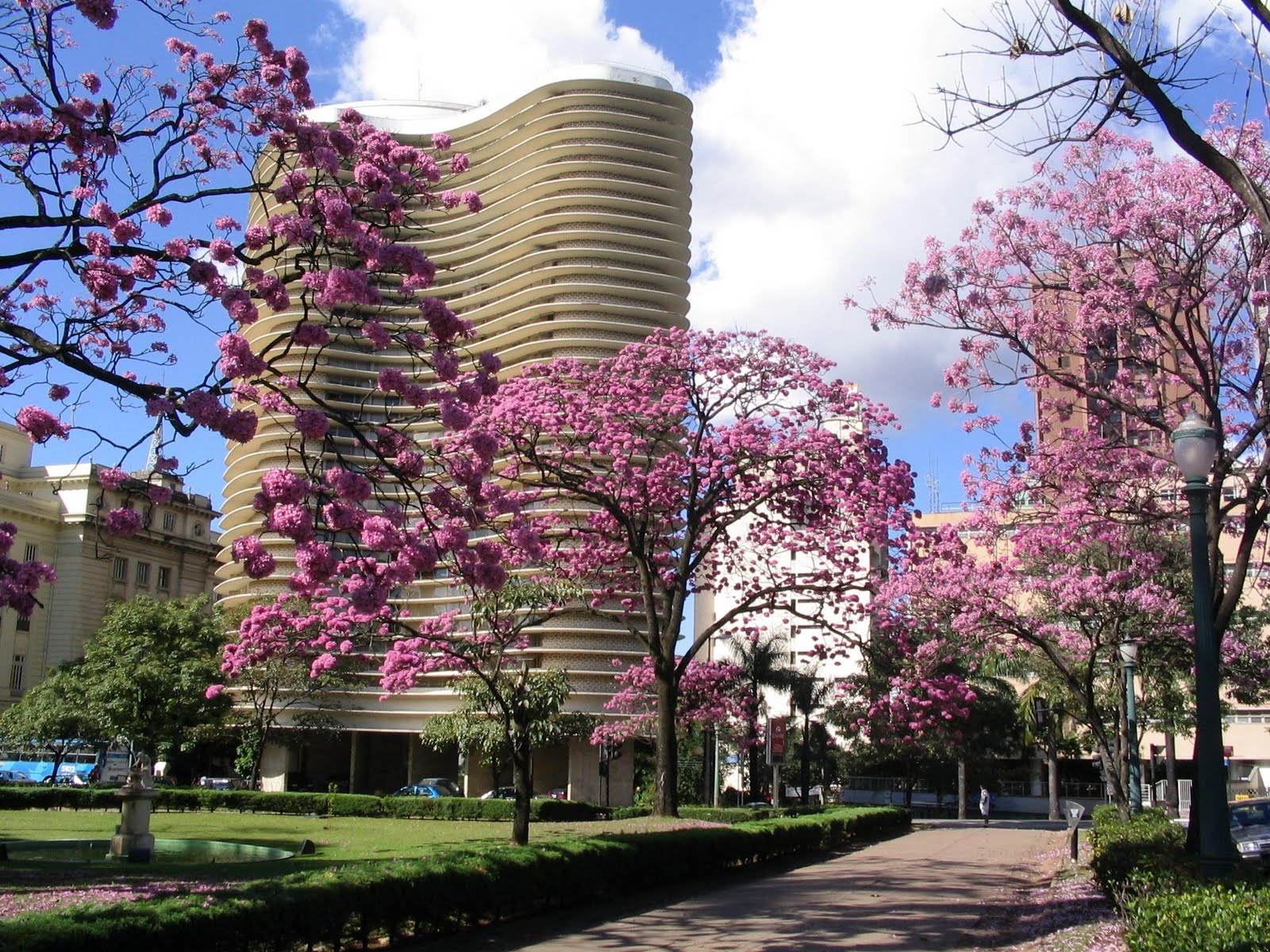 CUSTEIO DO PLANO I
40